Итератори
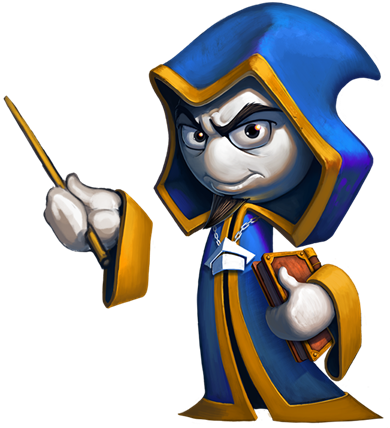 ООП
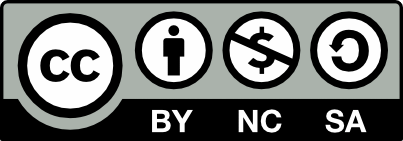 Учителски екип
Обучение за ИТ кариера
https://it-kariera.mon.bg/e-learning/
Съдържание
Базови шаблони за дизайн (Design Patterns)
Iterator шаблон
Итератори
IEnumerable<T> интерфейс
yield return
params
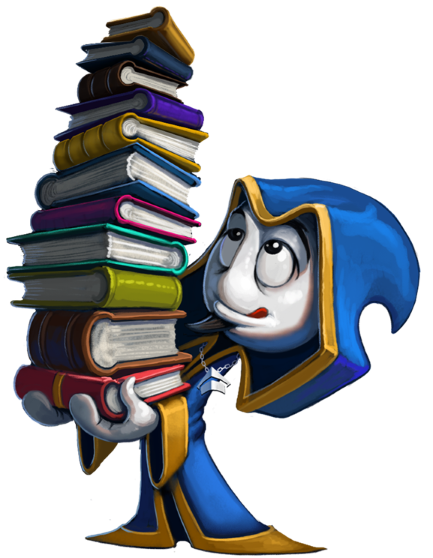 2
Шаблони в проектирането (Design Patterns)
Общовалидни повторяеми решения на обичайни проблеми в софтуерния дизайн
Предоставят тествани и доказани в разработката модели
Подпомагат четливостта на кода за разработчици, вече запознати с тези шаблони
3
Шаблон Iterator
Collection

+ createTraversalObject() : 
TraversalAbstraction
Client
TraversalAbstraction

+ first() 
+ next()  
+ isDone()
Concrete Collection

+ createTraversalObject()
Concrete Traversal

+ first() 
+ next()  
+ isDone()
4
IEnumerable<T>
Основен интерфейс в .NET, позволяващ просто обхождане на колекция
Съдържа един-единствен метод GetEnumerator(), който връща един IEnumerator<T>
Клас, реализиращ IEnumerable<T> може да бъде използван за обхождане с цикъла foreach
5
IEnumerable<T> – пример
public interface IEnumerable<T> : IEnumerable
{
    IEnumerator<T> GetEnumerator();
}

// Non-generic version (compatible with the legacy .NET 1.1)
public interface IEnumerable
{
    IEnumerator GetEnumerator();
}
6
IEnumerator<T>
Предоставя последователно, еднопосочно обхождане на колекция от произволен тип
Методи
MoveNext() – премества итератора към следващия елемент в колекцията. 
Reset() – връща итератора на началната му позиция
Свойства
Current – връща елемента от колекцията, който е на текущата позиция на итератора
7
IEnumerator<T> – пример
public interface IEnumerator<T> : IEnumerator
{
    bool MoveNext();
    void Reset();
    T Current { get; }
}

public interface IEnumerator
{
    bool MoveNext();
    void Reset();
    object Current { get; }
}
8
Yield Return
Указва, че методът, в който се появява, е итератор
Опростява реализацията на IEnumerator<T>
Връща един елемент за всяко повторение на цикъла
private readonly List<Book> books;
public IEnumerator<Book> GetEnumerator()
{
    for (int i = 0; i < this.books.Count; i++)    
        yield return this.books[i];    
}
9
Params
Приема променлив брой параметри
Само една params команда е допустима в декларацията на метод
Трябва винаги да е последна
PrintNames("Pesho", "Stamat", "Jivko", "Stavri");

public static void PrintNames(params string[] names)
{
	foreach(var name in names)
	   Console.WriteLine(name);
}
10
Задача: итератор за библиотека
Създайте клас Library, който трябва да съдържа колекция от книги и реализирайте IEnumerable<Book> интерфейса
Book
<<IEnumarable<Book>>>
Library
+ Title: string
+ Year: int
+ Authors: List<string>
- books: List<Book>
11
Задача: итератор за библиотека (2)
Вътре в класа Library създайте вложен клас LibraryIterator,който реализира IEnumerator<Book>
<<IEnumerator<Book>>>
LibraryIterator
-currentIndex: int
-books: List<Book>
+ Current: Book
+Reset(): void
+MoveNext(): bool
+Dispose(): void
12
Решение: итератор за библиотека
public class Book 
{
 public Book(string title, int year, params string[] authors)
    {
        this.Title = title;
        this.Year = year;
        this.Authors = authors;
    }
    public string Title { get; private set; }
    public int Year { get; private set; }
    public IReadOnlyList<string> Authors { get; private set;}
}
13
Решение: итератор за библиотека (2)
public class Library : IEnumerable<Book>
{
    private List<Book> books;
    public Library(params Book[] books)
    {
        this.books = new List<Book>(books);
    }    
    public IEnumerator<Book> GetEnumerator()
    {
        return new LibraryIterator(this.books);
    }
    IEnumerator IEnumerable.GetEnumerator() 
	=> this.GetEnumerator();
}
14
Решение: итератор за библиотека (3)
private class LibraryIterator : IEnumerator<Book>
{
   private readonly List<Book> books;
   private int currentIndex;
   public LibraryIterator(IEnumerable<Book> books)
   {
       this.Reset();
       this.books = new List<Book>(books);
   }
   public void Dispose() {}
   public bool MoveNext() 
      => ++this.currentIndex < this.books.Count;
   public void Reset() => this.currentIndex = -1;
   public Book Current => this.books[this.currentIndex];
   object IEnumerator.Current => this.Current;
}
15
Обобщение
Итератори
IEnumerable<T> интерфейса позволявапросто обхождане на колекция с цикъл foreach
IEnumerator<T> интерфейсa предоставяметодите за обхождане на колекцията
yield return връща отделния елемент от колекцията
Params приема променлив брой параметри
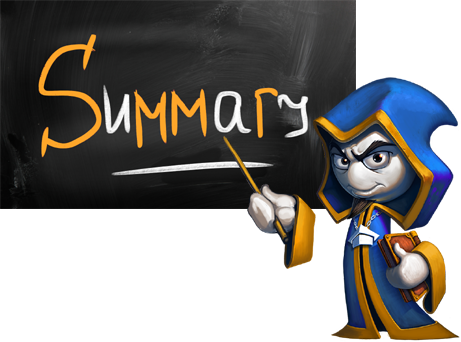 16
Итератори
https://it-kariera.mon.bg/e-learning/
Министерство на образованието и науката (МОН)
Настоящият курс (презентации, примери, задачи, упражнения и др.) е разработен за нуждите на Национална програма "Обучение за ИТ кариера" на МОН за подготовка по професия "Приложен програмист"


Курсът е базиран на учебно съдържание и методика, предоставени от фондация "Софтуерен университет" и се разпространява под свободен лиценз CC-BY-NC-SA
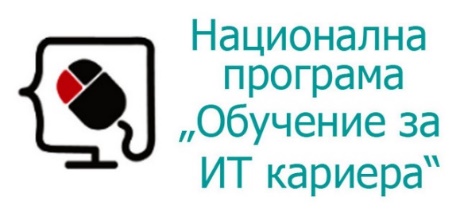 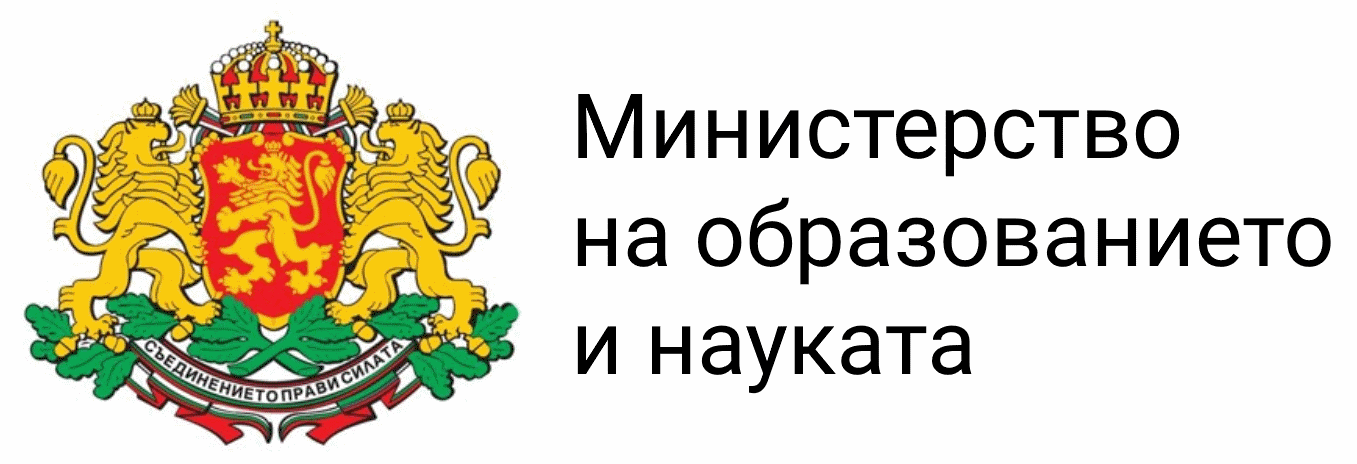 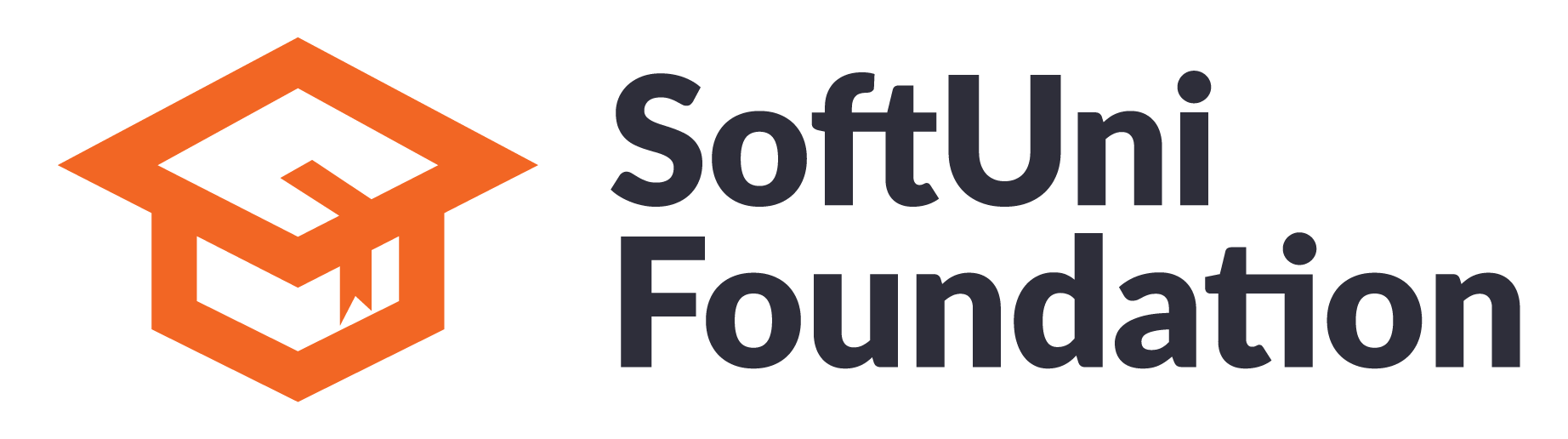 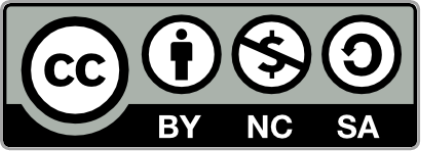 18